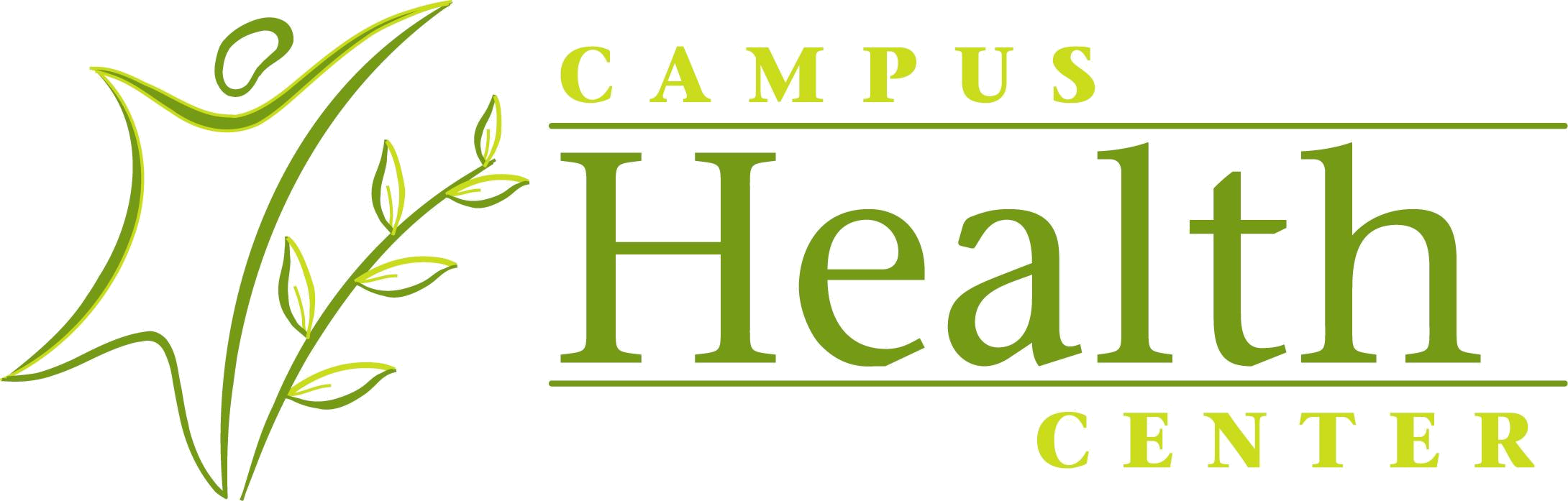 Smoking Cessation
Campus Health Center
Ways to Quit Smoking
Going cold turkey
Around 90% try quitting without any aid, therapy, or medicine
Medications 
Nicotine replacement products
Counseling 
Working with a counselor to find ways not to smoke and figure out the triggers that could lead to smoking again
Most commonly used way to reduce withdrawal feelings by giving small amounts of nicotine to slowly reduce the urge to smoke
Types of nicotine replacement therapy include:
Nicotine Patch 
Nicotine Gum 
Nicotine Lozenge 
Inhaler 
Nasal spray
Nicotine Replacement Therapy
Nicotine Patch
Also known as transdermal patch are applied to the skin and steadily deliver small amounts of nicotine 
Available in different doses delivering between 5mg and 22mg of nicotine over 24-hour period 
No need for a prescription
Nicotine Gum
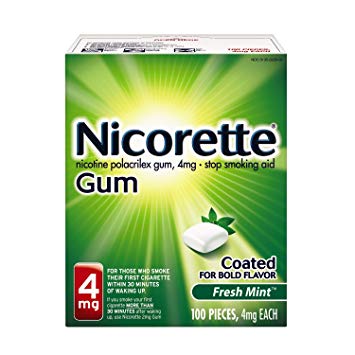 First nicotine replacement therapy to be introduced 
Chewed intermittently until you get a tingling feeling then its held in the mouth 
Available in 2mg and 4mg dosages 
No need for a prescription, over the counter
Nicotine Lozenge
Over the counter 
Available in 2mg and 4mg formulations 
Releases nicotine as it slowly dissolves in the mouth
Nicotine is absorbed through the buccal mucosa and delivered into systemic circulation
Inhaler
Need a prescription 
Nicotine is delivered by inhaling it through a mouthpiece that’s attached to a plastic cartridge 
Contains about 10mg of nicotine
Nasal Spray
Need a prescription 
A multi-dose bottle containing nicotine with a pump mechanism 
Delivers 0.5 mg of nicotine with one squirt to each nostril
The 5 A’s to Intervention
Ask – identify and document that status of the patient by asking them about their tobacco usage 
Advise – suggest and urge the user to quit
Assess – check if the user is willing to quit 
Assist – help the patient quit by using counseling or pharmacotherapy 
Arrange – do follow-ups with the patient, either in person or by telephone, within the first week
Health Benefits of Quitting
Over time:
20 minutes – heart rate returns to normal levels
12 to 24 hours – reduced risk of a heart attack & carbon monoxide levels drop
2 weeks to 3 months – lung functions start to improve 
1 to 9 months – a decrease in coughing and shortness of breath 
1 year – risk of coronary heart disease is half that of a smoker’s
5 to 15 years – risk of having a stroke is reduced; dying from lung cancer or getting cancer of the mouth, throat, or esophagus is half that of a smoker’s
Need help quitting?
Michigan Tobacco Quitline 1-800-QUIT-NOW

Free service from Michigan Department of Health and Human Services
Special services for pregnant women, non-English speaking individuals, Deaf or hard-of-hearing individuals, American Indian individuals
Under 18? Call or text “start my quit” to 1-855-891-9989
For more information visit https://michigan.quitlogix.org/en-US/
References
Benefits of Quitting Smoking. (2019, August 7). Retrieved December 9, 2019, from https://www.lung.org/stop-smoking/i-want-to-quit/benefits-of-quitting.html. 
Using Nicotine Replacement Therapy: Smokefree. (n.d.). Retrieved December 10, 2019, from https://smokefree.gov/tools-tips/how-to-quit/using-nicotine-replacement-therapy. 
Wadgave, U., & Nagesh, L. (2016). Nicotine Replacement Therapy: An Overview. International journal of health sciences, 10(3), 425–435. 
Five Major Steps to Intervention (The "5 A's"). (n.d.). Retrieved December 27, 2019, from https://www.ahrq.gov/prevention/guidelines/tobacco/5steps.html.